Year 1 Summer Block 4 Number: Place Value
Count to 100
NCLO: Count to and across 100, forwards and backwards, beginning with 0 or 1, or from any given number.
Key vocabulary and questions
Array, Equal, Groups, Bundles.
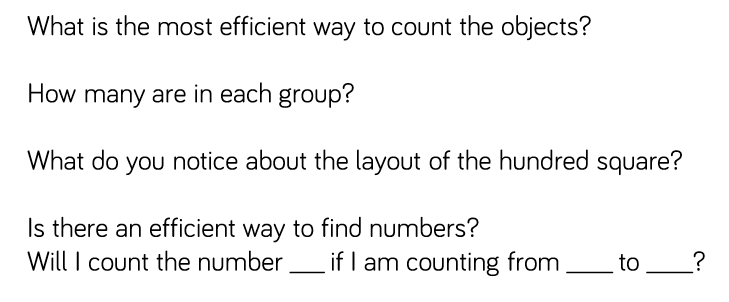 Fluency
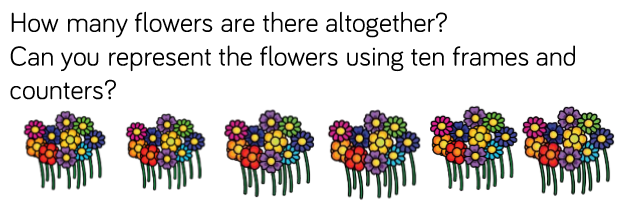 Fluency
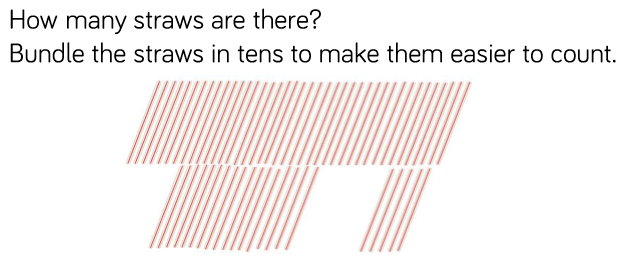 Fluency
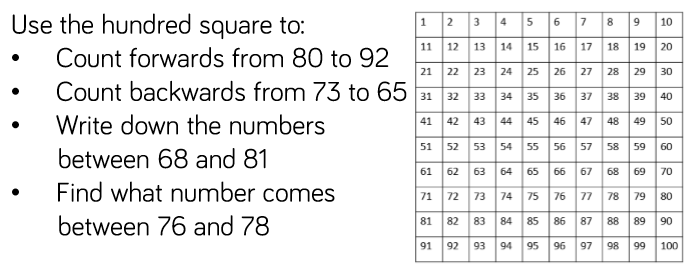 Reasoning and problem solving
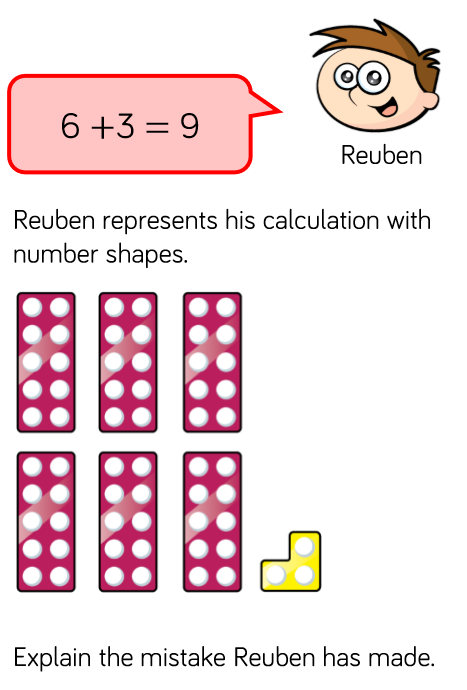 Reasoning and problem solving
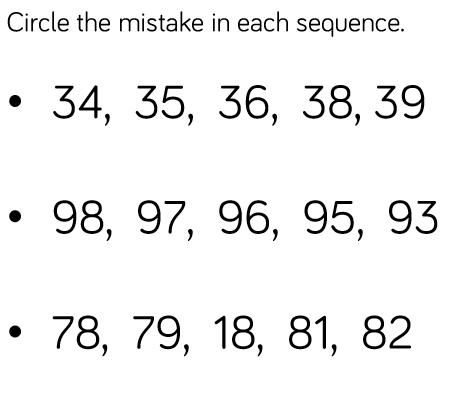 Year 1 Summer Block 4 Number: Place Value
NCLO: Count, read and write numbers to 100 in numerals
Key vocabulary and questions
Part, Part, Whole, Groups, Array.
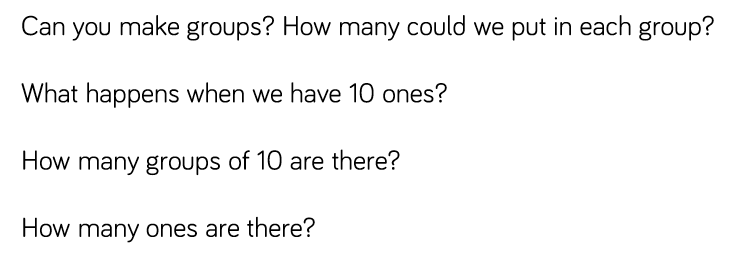 Fluency
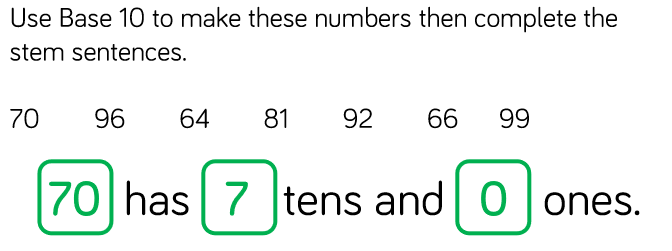 Fluency
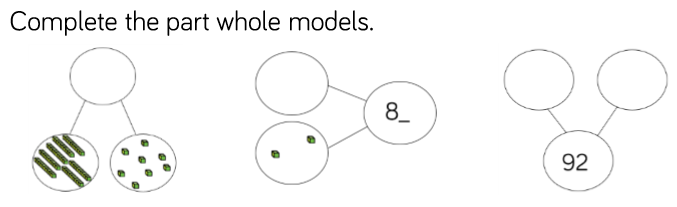 Fluency
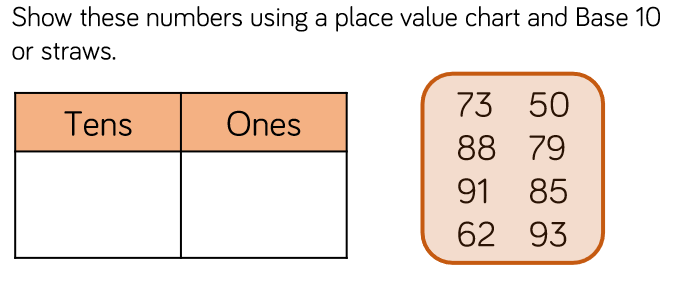 Reasoning and problem solving
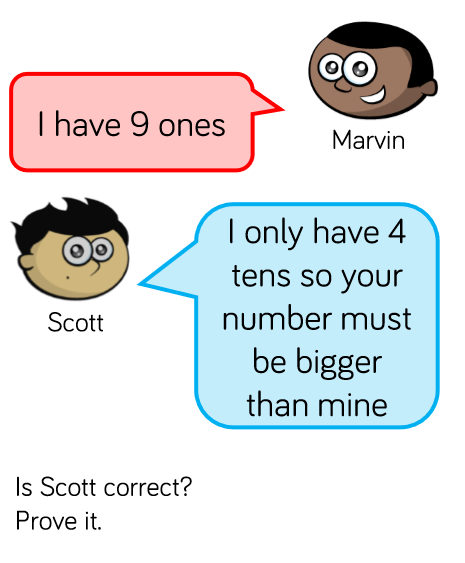 Reasoning and problem solving
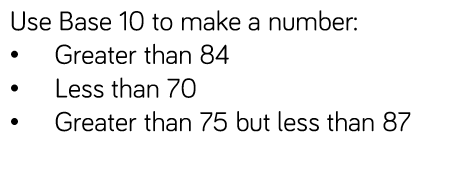 Reasoning and problem solving
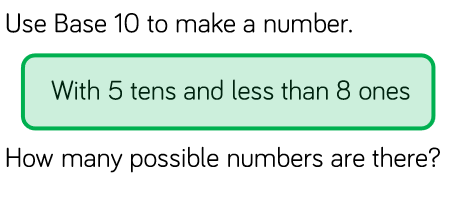 Year 1 Summer Block 4 Number: Place Value
NCLO: Identify and represent numbers using objects and pictorial representations including the number line, and use the language of: equal to, more than, less than, most, least. 
 
.
Key vocabulary and questions
Equals, Sharing, Array, Pattern, Equal to, More than, Less than, Most, least. 
.
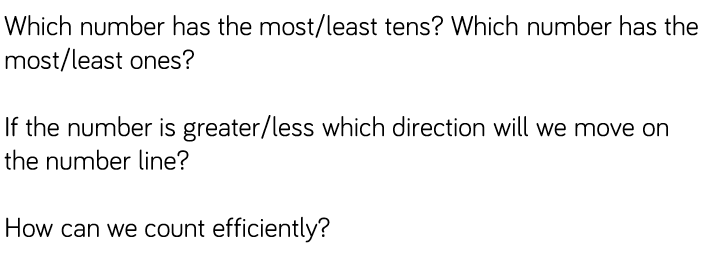 Fluency
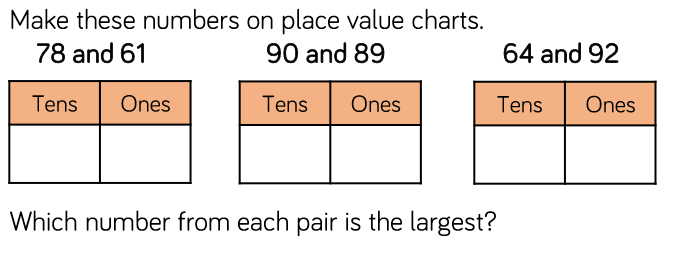 Fluency
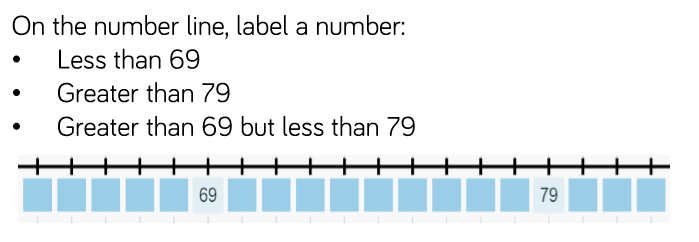 Fluency
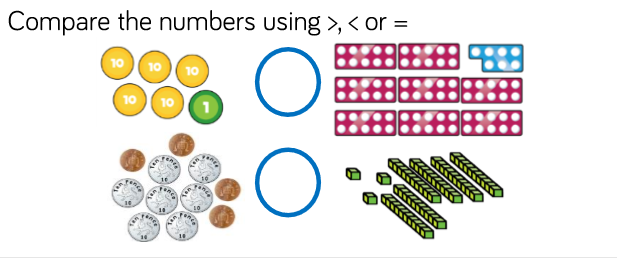 Reasoning and problem solving
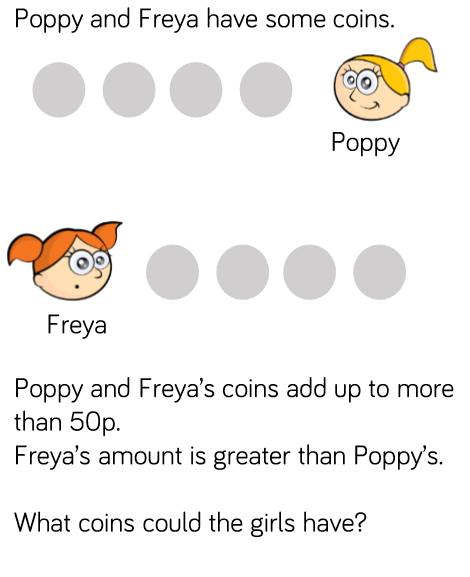 Reasoning and problem solving
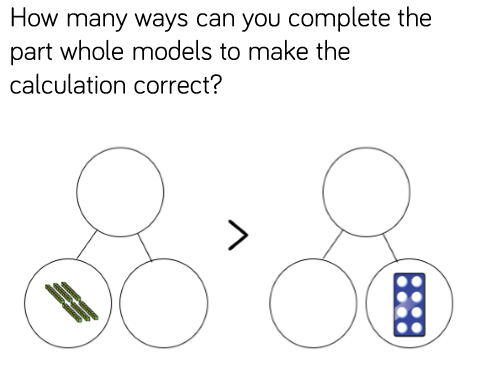 Year 1 Summer Block 4 Number: Place Value
NCLO: Count, read and write numbers to 100 in numerals.  
 Given a number, identify one more and one less.  
 
.
Key vocabulary and questions
Row, Equal, Array,
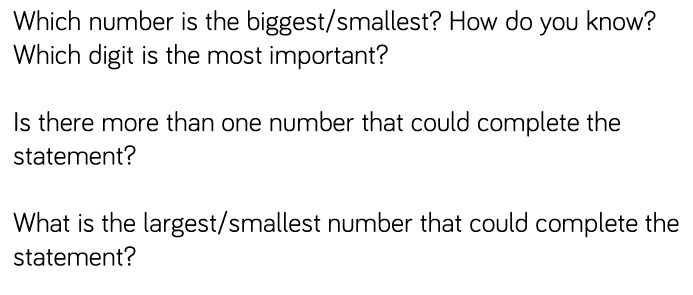 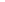 Fluency
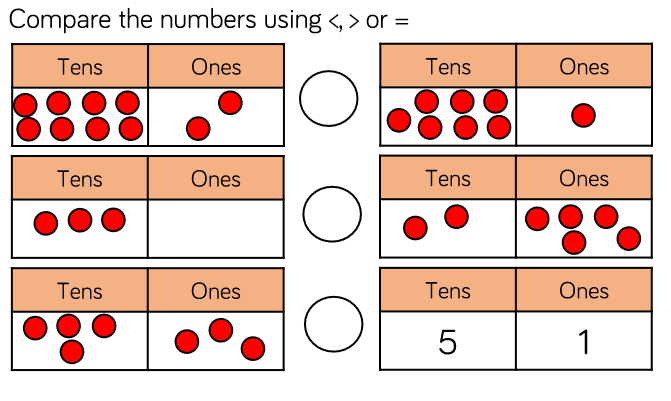 Fluency
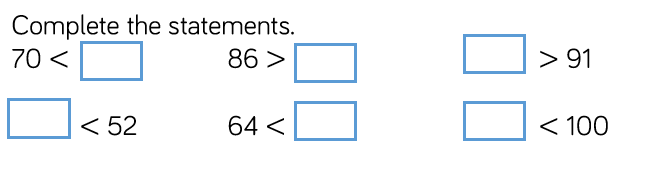 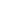 Reasoning and problem solving
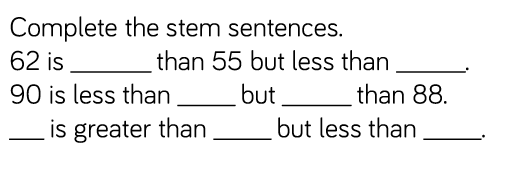 Reasoning and problem solving
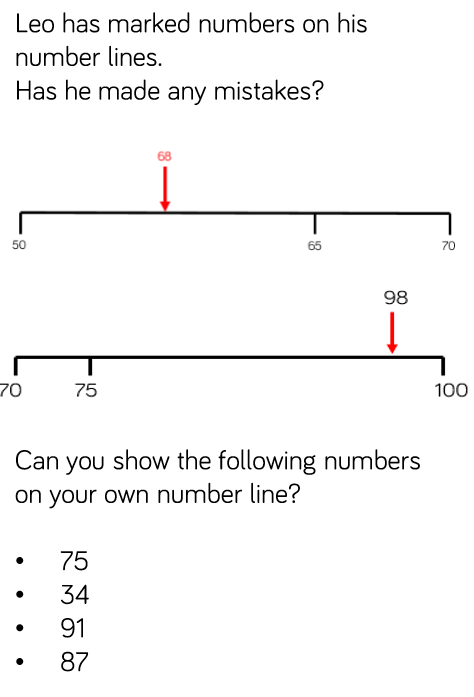 Reasoning and problem solving
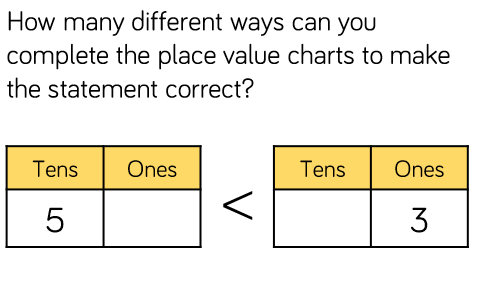 Year 1 Summer Block 4 Number: Place Value
NCLO: Identify and represent numbers using objects and pictorial representations including the number line, and use the language of: equal to, more than, less than, most, least.
Key vocabulary and questions
Representations, Doubles, Array, Pattern
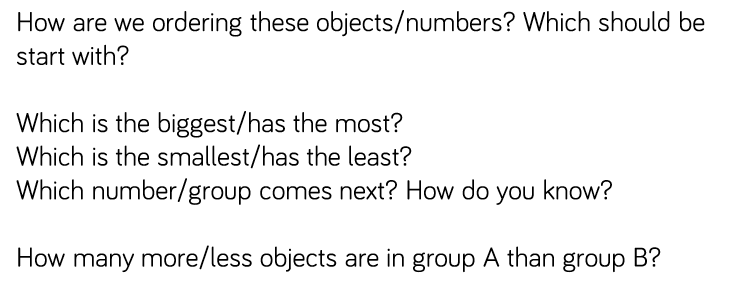 Fluency
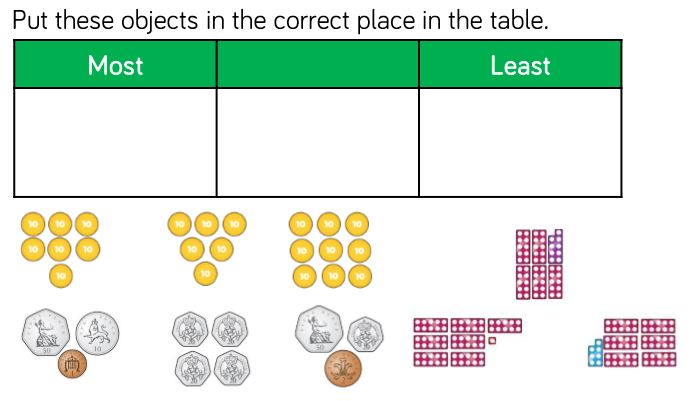 Fluency
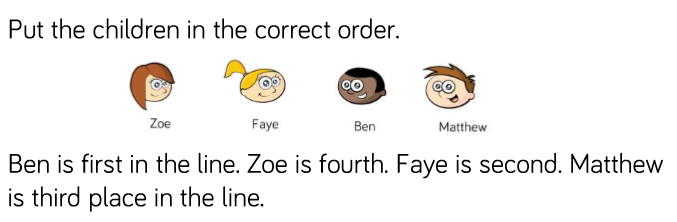 Fluency
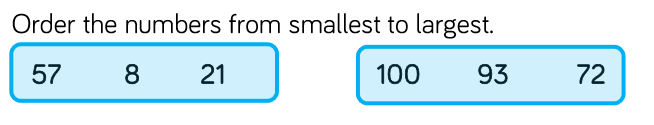 Reasoning and problem solving
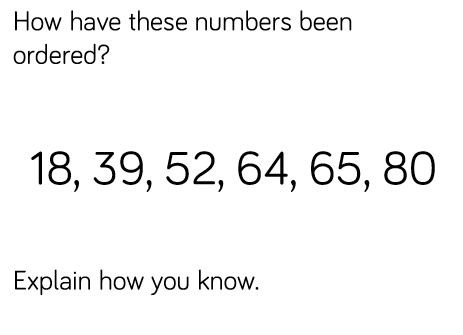 Reasoning and problem solving
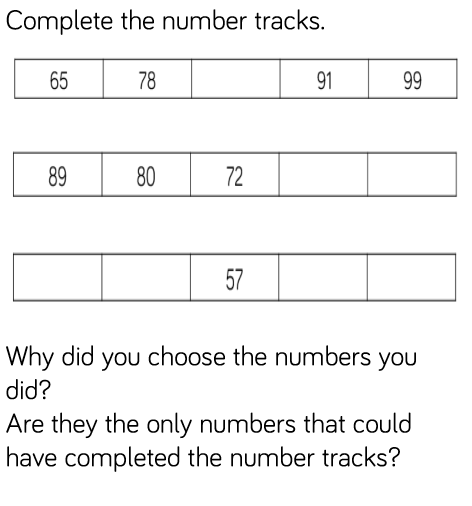 Year 1 Summer Block 4 Number: Place Value
NCLO:Given a number, identify one more and one less.  
  
.
Key vocabulary and questions
Total, Equal, Groups, Array
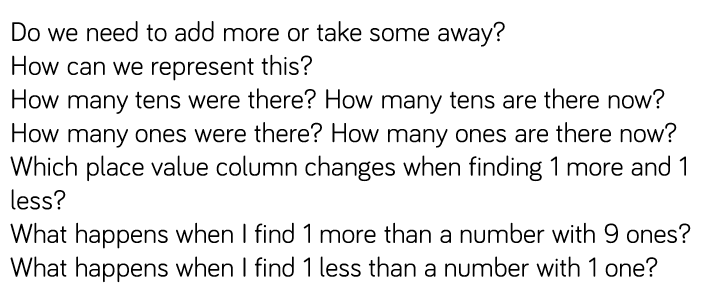 Fluency
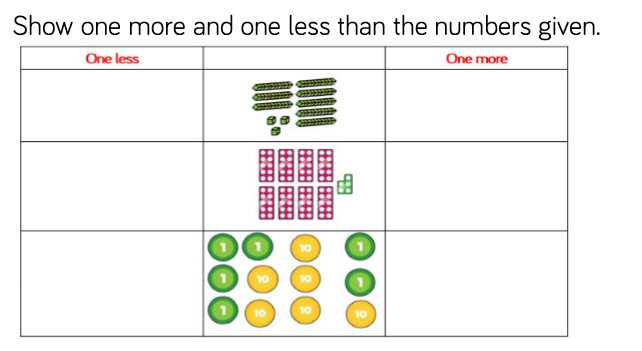 Fluency
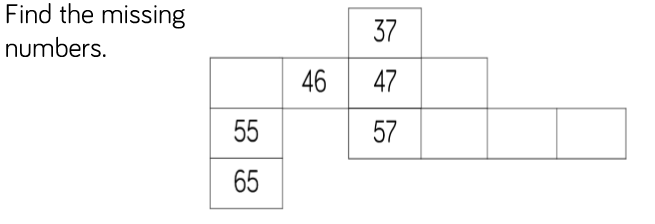 Fluency
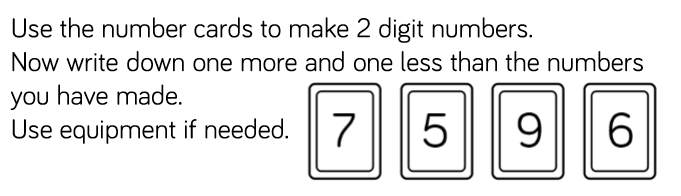 Reasoning and problem solving
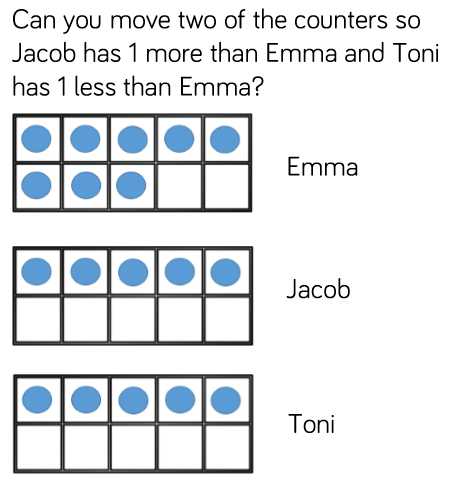 Reasoning and problem solving
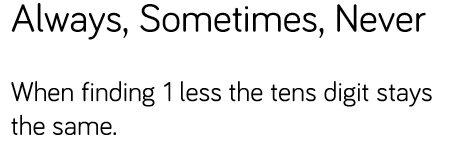 Reasoning and problem solving
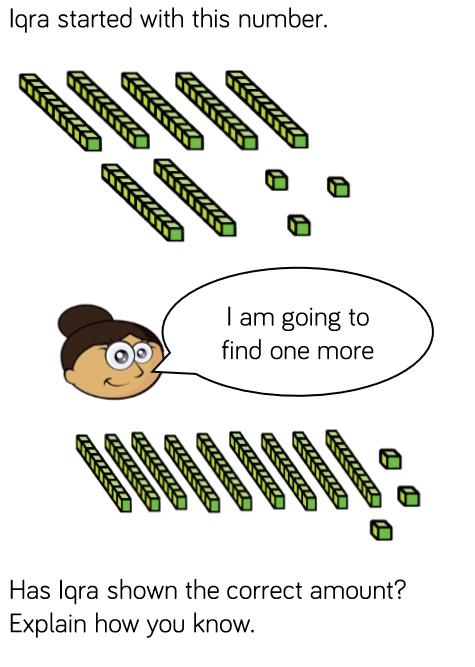